Charter School Trustee TrainingPersonnel: Ensure Exceptional School Leadership
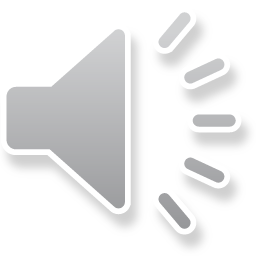 2018-19 Training
Introduction
Thank you for participating in this presentation on Instruction and Academic Programs, the second of six Pennsylvania charter school trustee trainings provided by the Pennsylvania Department of Education.

This presentation is for informational purposes only. It is not legal advice and should not be relied upon as such. Schools should defer to their solicitor for legal advice.

Presentations of this PowerPoint without the Commonwealth’s recording do not represent the views of the Commonwealth or any Commonwealth agency.
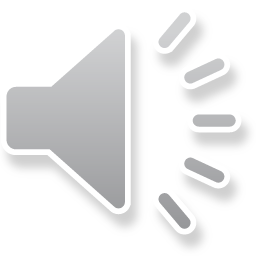 2
About Charter Board Partnerships
Standards for Effective Charter School Governance
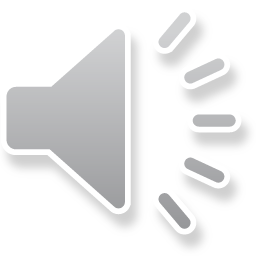 This Session
Standard Two: Ensure Exceptional School Leadership
Hire and support a strong school leader
Evaluate and hold the school leader accountable
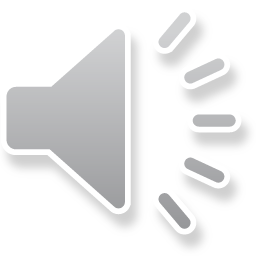 Hire and Support a Strong School Leader
Hire the right leader
Cultivate a trusting relationship
Build a strong partnership between leader and board chair
Champion the leader
Maintain an up-to-date succession plan
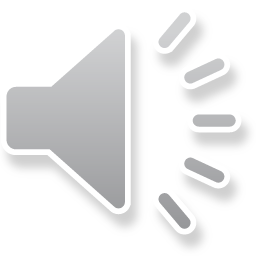 Hire the Right Leader
Job description
Budget
Process
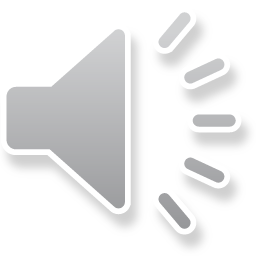 Cultivate a Trusting Relationship
“No Surprises” motto
Proactive
Partnership
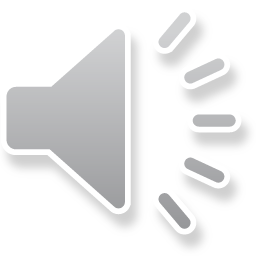 Build a Strong Leader-Chair Partnership
Critical for an effective board
Regular check-ins
Partnership in board agenda creation
Oversight of goal-setting, evaluation, and feedback process
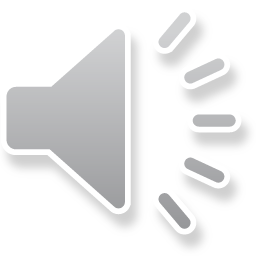 Champion the Leader
Focus on recognition 
Public and private acknowledgements
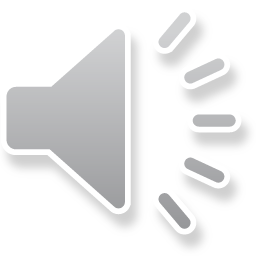 Maintain an Updated Succession Plan
Make it a priority
Ask key questions
Maintain both an emergency and a planned succession plan
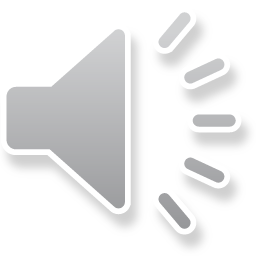 Evaluate and Hold the Leader Accountable
Collaborate with the leader each year to establish annual goals
Evaluate the leader annually using a fair and transparent process
Invest in ongoing professional development
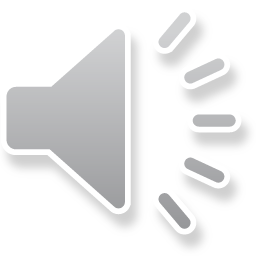 Collaborate to Set Annual Goals
Establish in the summer before school starts
Make them SMART
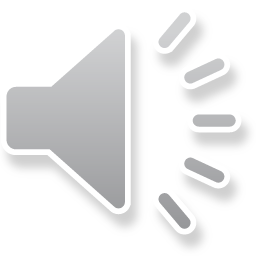 SMART Goal Example
To ensure that the sixth grade class of 45 students is fully enrolled: 
	- By January 31, collect signed agreements from 100	  	percent of the 25 fifth grade parents to determine those	  	who will remain for sixth grade, and 
	- By February 15, collect at least 70 applications from new, 	prospective sixth grade students.
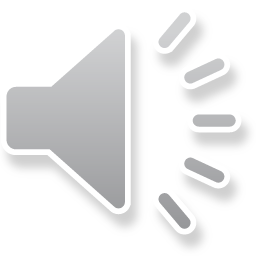 Evaluate Annually Using a Fair Process
Make sure you have the goals and the process before you start
Engage the entire board
Incorporate self-evaluation and stakeholder input
Use mainly as a professional development tool
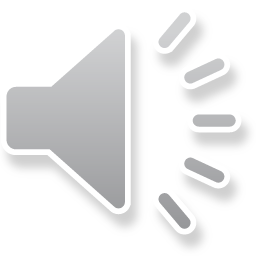 Invest in Ongoing Professional Development
Recognize the complexity of the role
Talk with your leader about supports needed
Identify options
Include leader professional development funds in school budget
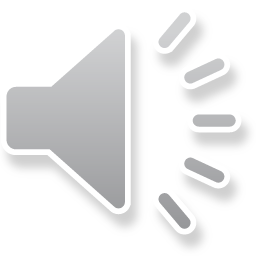 Uphold Ethical and Regulatory Obligations
Compensation
Certification
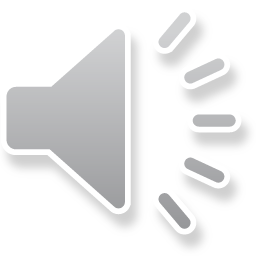 Some Things to Consider
How would you describe your board’s relationship with your school leader?
How is your board doing on providing ongoing support to your leader? 
How is your board doing on executing a fair and transparent evaluation process?
What new ideas have you learned that you could you take back to your board?
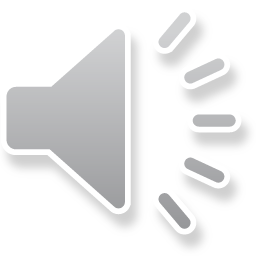 Thank You
For more information on charter school governance best practices visit www.education.pa.gov  
and www.charterboards.org
The mission of the Department of Education is to ensure that every learner has access to a world-class education system that academically prepares children and adults to succeed as productive citizens. Further, the Department seeks to establish a culture that is committed to improving opportunities throughout the commonwealth by ensuring that technical support, resources, and optimal learning environments are available for all students, whether children or adults.
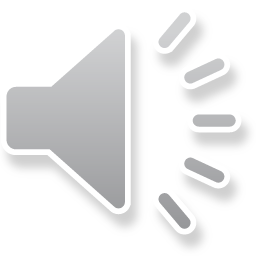